Муниципальное дошкольное образовательное учреждение «Детский сад общеразвивающего вида № 30»г. Щёкино, ул. Лукашина, д. 6 а.
НАШ ДЕВИЗ

Наш 30-й детский сад
Многим славится… 
Приходите в гости к нам,
Вам понравится!

Подготовила Мареева И.Н.
Есть у нас и спортзал с тренажерами:
Будем спортом заниматься,
упражняться, отжиматься.
Папа, мама, я – спортивная семья!
Методическийкабинет
комплексная программа развития и воспитания дошкольников в образовательной системе 
« Детский сад 2100» 
под редакцией 
Д.И. Фельдштейна.
Закаляйся, если хочешь быть здоров!
Закаливание: ходьба по массажному коврику
Игры на свежем воздухе
Всех излечит, исцелитДобрый доктор Айболит!
Расти здоровым, малыш!
Спортом будем заниматься,
Что б расти и развиваться!
По утрам зарядку делай, Будешь сильный, будешь смелый!
Жизнь без улыбки – ошибка.Да здравствует спорт и улыбка!
А питание у нас – просто сказка!Ведь в «ПродЭко выпускается своя колбаска
Релаксация
Мы считали, мы писали
Наши пальчики устали.
А теперь мы отдохнём,
И опять писать начнём!
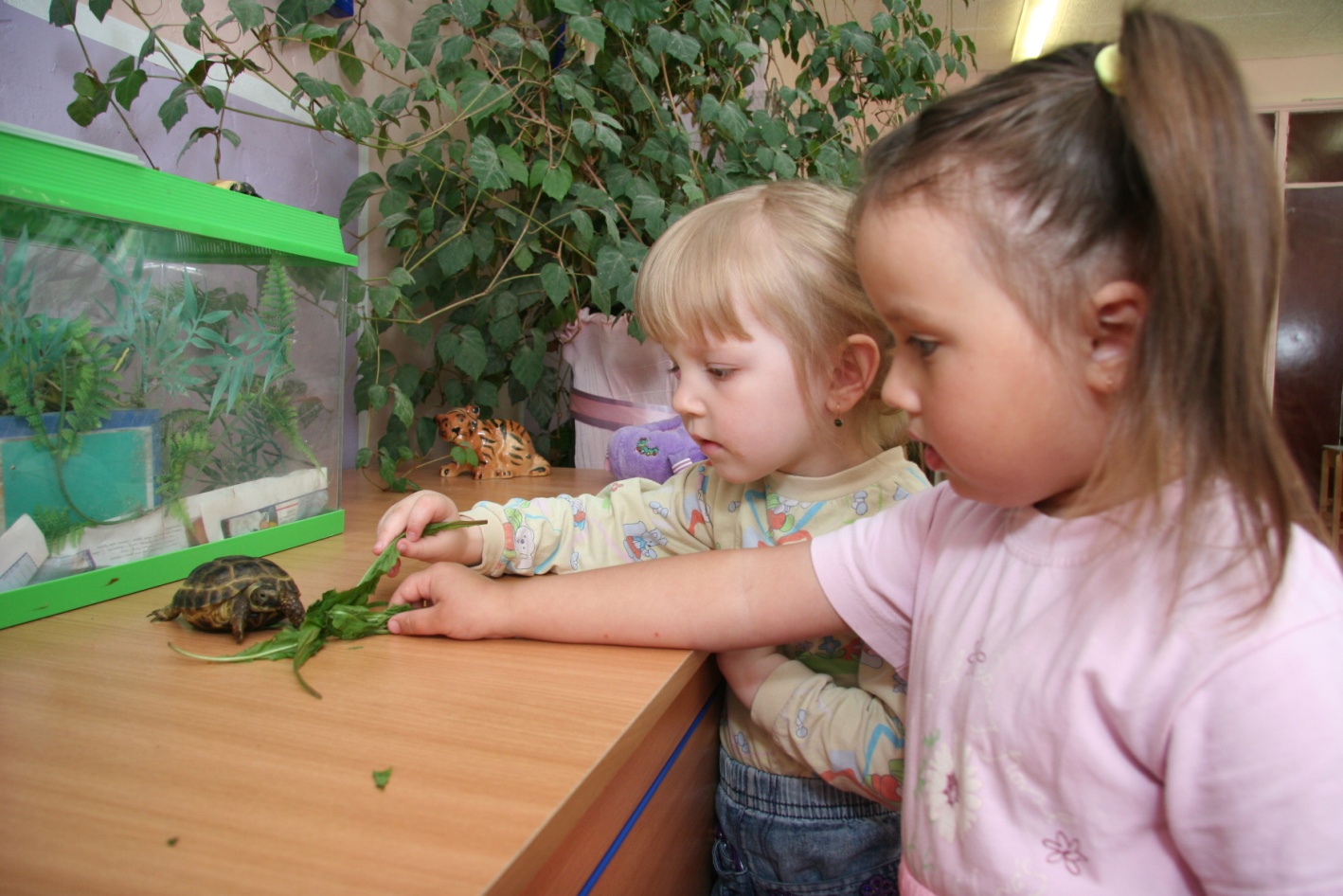 Всё, что есть покажем,
Что знаем – расскажем!
Будем кубики считать И задачки все решать
Мы танцуем и поём – Весело живём!
И ещё при всём при этом:
Будем знать где надо ехать,
Как дорогу перейти,
И машину обойти.
Наши достижения
Участие в конкурсе вместе с детьми
Главный приз в конкурсе
«Поклонимся Великим тем годам!»
Призовые места в районном физкультурно -  оздоровительном марафоне «Навстречу Сочи 2014»
Подготовила: старший воспитатель МДОУ «Д/С № 30» И. Н. Мареева.
Спасибо за внимание!